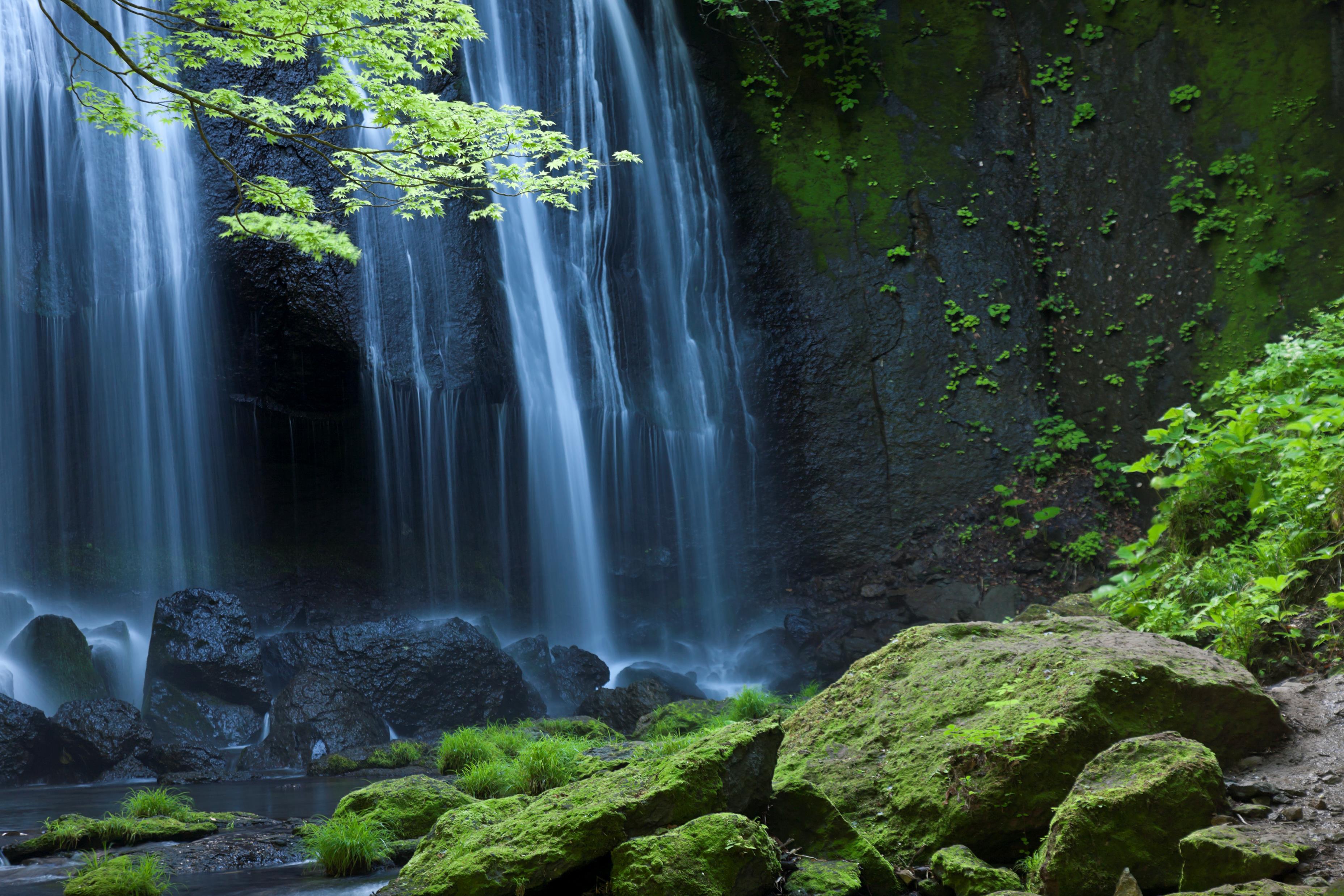 Canten al Señor un Cántico 
Nuevo
Dona PeñaSinger-composer
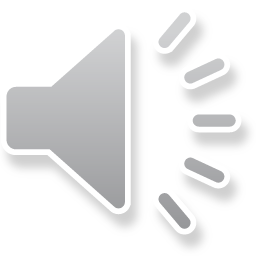 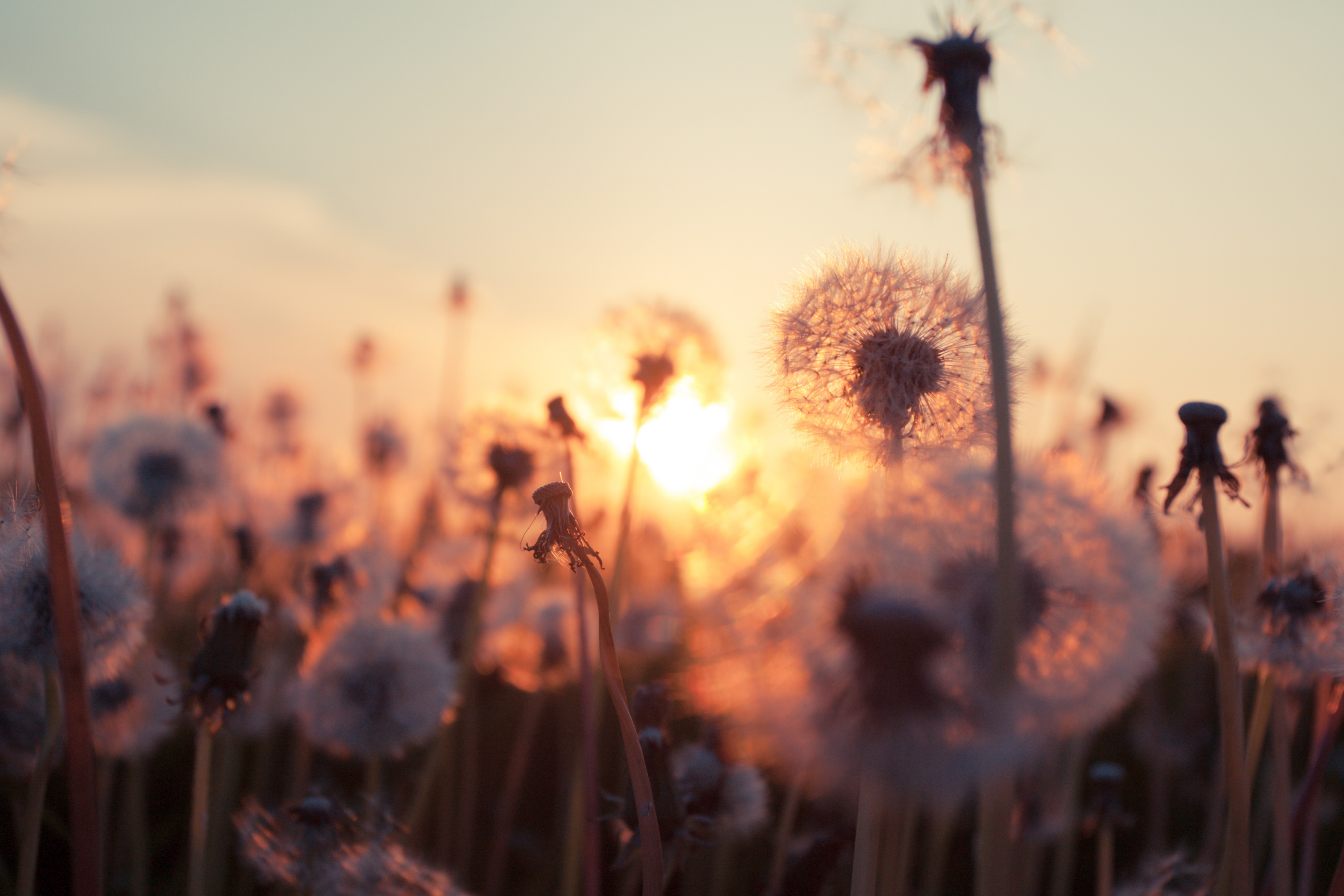 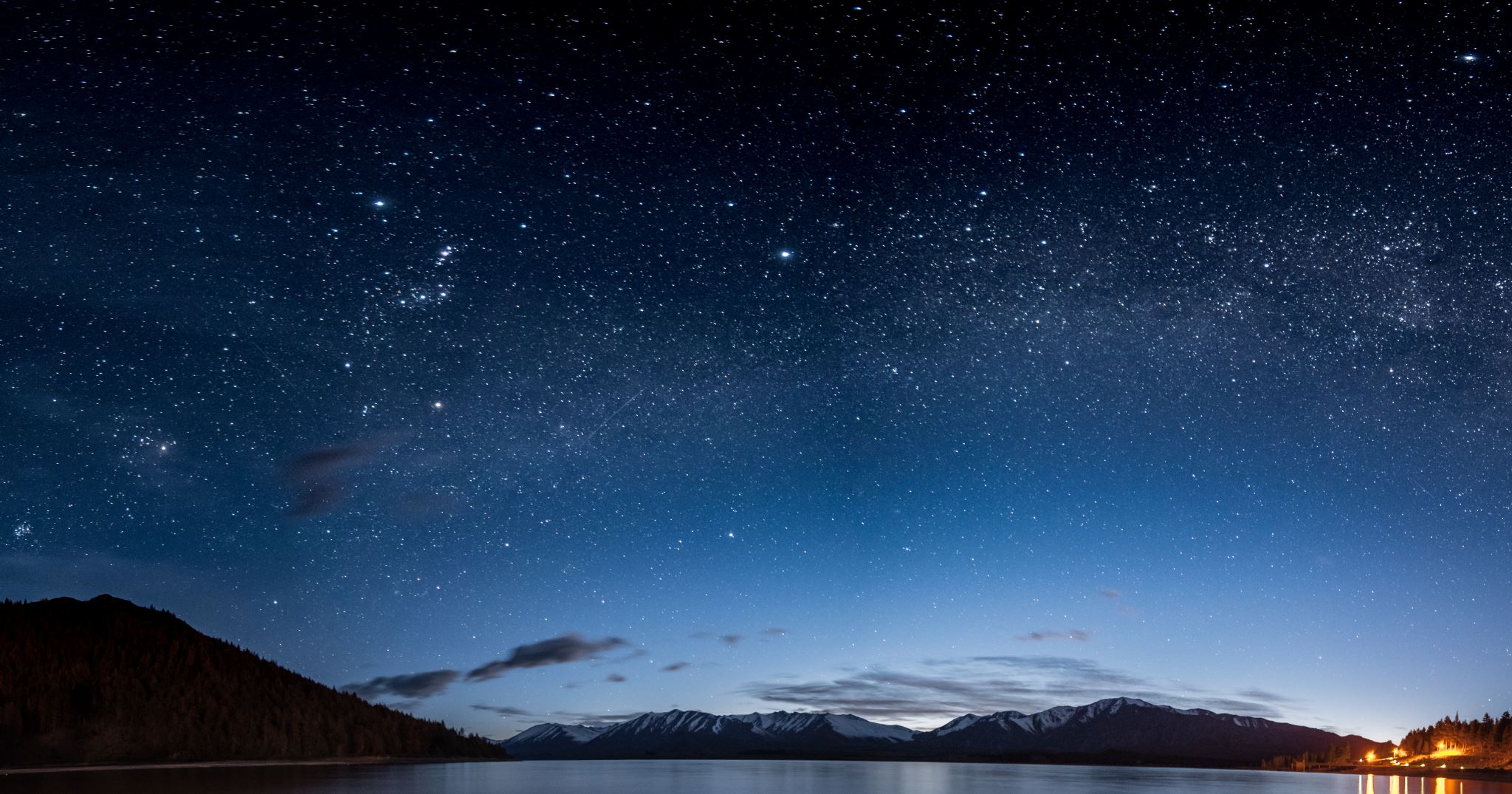 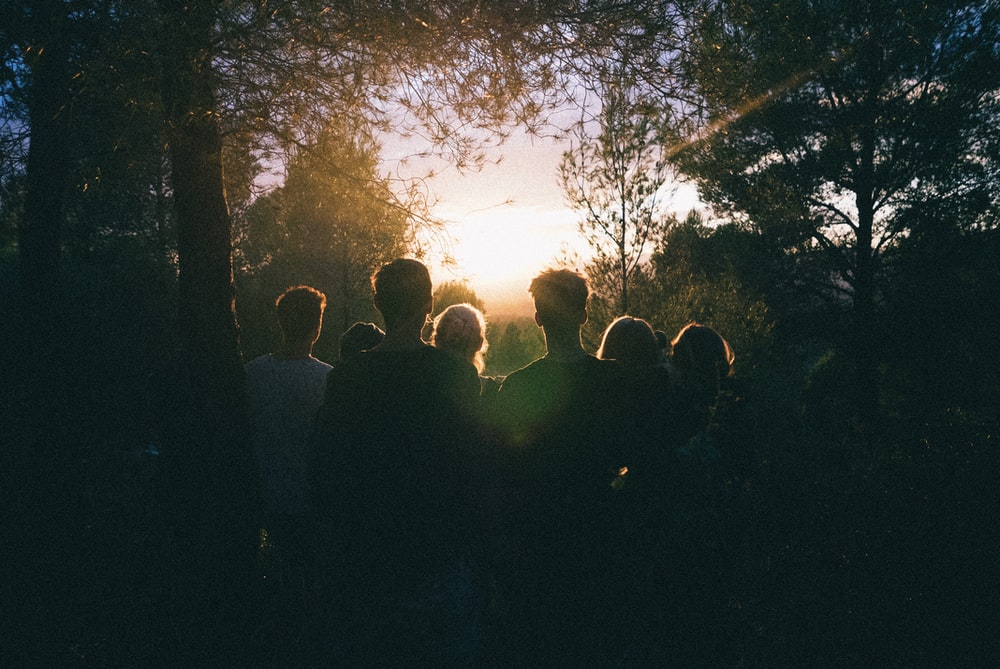 Las costumbres del Maestro Cristo Jesús
Canción a tu modo Cristobal Fones, Sj
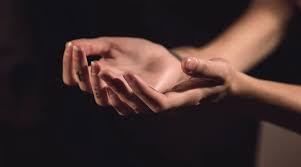 Ante las cosas, debe el Misionero apostólico uniformar su vida, su persona y costumbres con su divino Maestro Cristo Jesús. M. Antonia
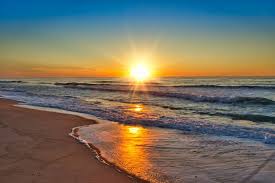 Gal 2,20
Y ahora no vivo yo, es Cristo quien vive en mi.
- Mi vida está habitada por Cristo?
Así como Pablo pronunció esta verdad en su vida: Puedo decir que es también mi verdad?
Qué me dificulta vivir esta verdad?
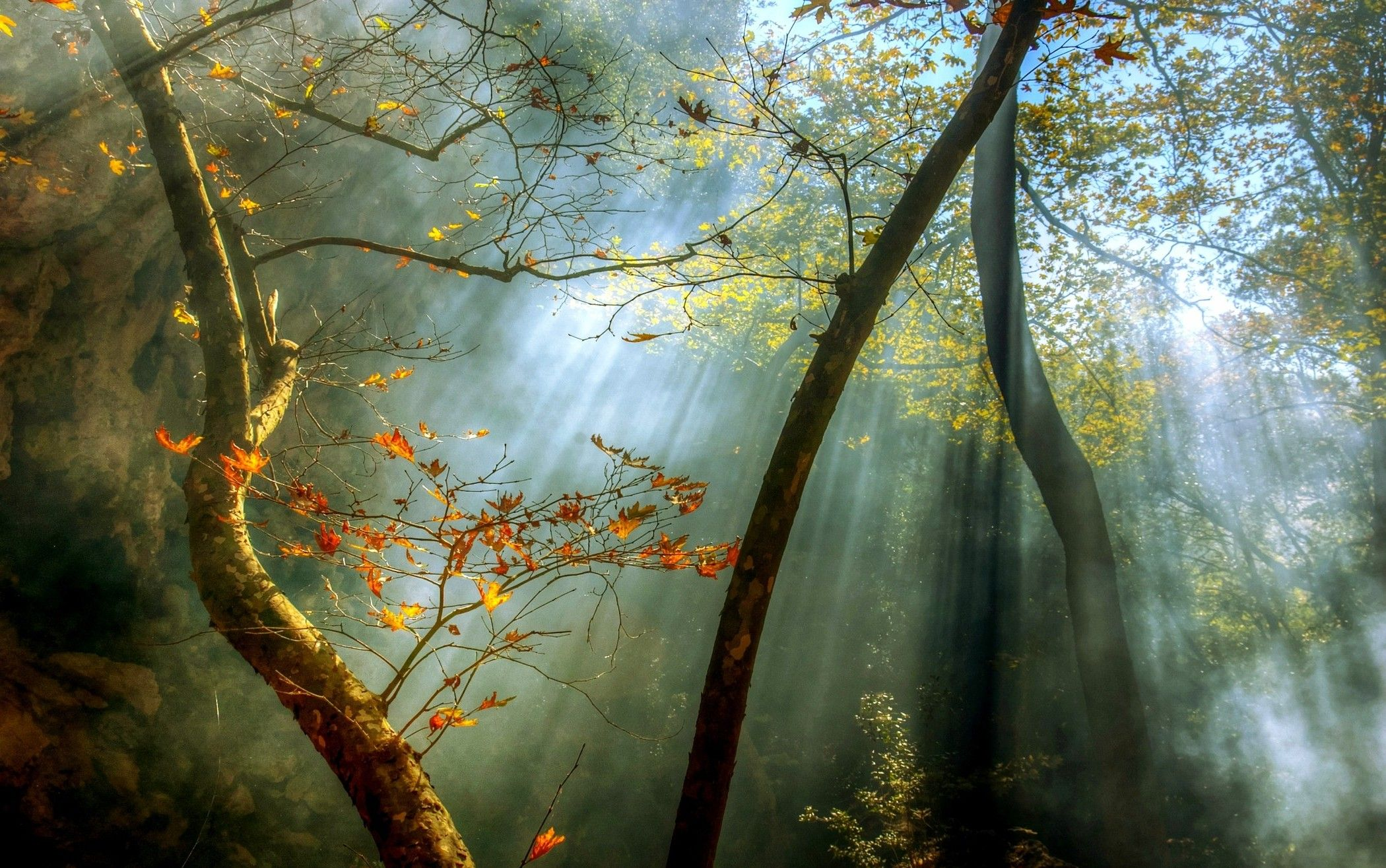 ORACIÓN ESPONTANEAa través del chat
Quién desee puede  una oración corta, sea de acción de gracias, petición u alabanza. (En su propia lengua)
ORACIÓN FINAL
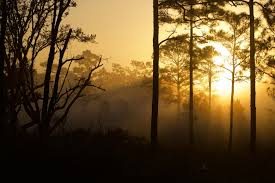 Señor y Padre mio: que te conozca y te haga conocer; que te ame y te haga amar; que te sirva y te haga servir, que te alabe y te haga alabar, por todas la criaturas. AménSan Antonio María Claret